Organisational chart17 February 2020
SENIOR EXECUTIVE GROUP
GROUP
TEAM
David Martine
Secretary
Budget and Finance Division
Consolidated Reporting and Analysis
Accounting Policy
Financial Reporting
Executive Director – Steve Mitsas
Jamie Driscoll
Deputy Secretary, Budget and Finance Division
Industrial Relations
Departmental Funding Model
Financial Frameworks
Fiscal Strategy
Budget Strategy
Executive Director – Andrea Del Monaco
DPC/DJPR/Parl
Portfolio Analysis
Executive Director – Mark Johnstone
DHHS
DELWP
DJR/Courts
DOT/VAGO
DET/DTF
Base Funding Review
Economic Division
Economic Policy
(A/g) Executive Director – Paul Donegan
Macroeconomic Strategy
Energy, Environment and Resources
Regulation Policy
Planning and Local Government
Better Regulation Victoria
Economic Reform and Industry
Amy Auster
Deputy Secretary, Economic Division
Tax and Gambling Policy
Revenue Forecasting
Intergovernmental Relations
Revenue
Executive Director – Andrew Witchard
Health, Human Services and Demand Forecasting
Outcomes Based Funding and Education
Service Delivery and Reform
Executive Director – Teresa Fels
Risk, Transport and Justice
Housing
Corporate and Government Services Division
Chief Financial Officer
Tania Reaburn
Mr Tim Pallas MP
Treasurer
Corporate Finance
Financial Operations
DTF LegalGeneral Counsel – Agata Bober
Assistant General Counsel
Assistant General Counsel
Corporate Delivery Services
Executive Director – Rachel Tulia
Gayle Porthouse 
Deputy Secretary, Corporate and Government Services Division
Shared Service Provider
Executive Director – Jane Olsen
Engagement and Business Development
Strategic Accommodation Management
Mr Robin Scott MP Assistant Treasurer
People and Culture
Information and Technology Services
Corporate Delivery Services
Strategic Sourcing and Fleet
Strategic Sourcing 
Executive Director – Tim Barta
Shared Services Management and Delivery
Accommodation Planning and Strategy
Commercial and Corporate
Strategic Communications
Chief Communications Officer – Matt Cugley
DTF Base Review
Commercial Division
Financial Assets and Liabilities
Executive Director – Bernard GastinRegistrar of Housing Agencies
Infrastructure Policy and AssuranceExecutive Director – Kate O’Sullivan
Economic Infrastructure
Economic Infrastructure
Social Infrastructure
Social Infrastructure
Jason Loos
Deputy Secretary, Commercial Division
Balance Sheet Management (and PFC)
Financial Policy
Housing Registrar
Infrastructure Delivery
Executive Director – An Nguyen
Shareholder Advisory Services
Executive Director – Trudy Hart
Construction Policy
Construction Supplier Register
Suburban Rail Loop
Market-Led Proposals
Partnerships Victoria
Infrastructure Delivery
Commercial Transactions
Executive Director – Marian Chapman
Exec. Director, Project System  Michelle Campbell
Skills and Performance
Commercial Entities
Land and Property
Office of Projects Victoria
Kevin Doherty
Victorian Chief Engineer  Collette Burke
Asset Strategy and Projects
Technical Standards  Robert Abboud
Technical Advisory
Investment – Innovation and Partnerships
Facilitation Group
Commercial Transactions
Investment – Asia and  Middle East
Commercial Transactions
Investment –  Europe and Americas
Financial Projects and Risk
Commercial Transactions
Strategy and Insights
Director –  Vinnie Maharaj
Invest VictoriaChris Barrett
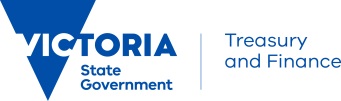 ED Investment
Executive Director – Craig Harrison
Technical Standards
Executive Director – Danni Jarret